"У природы нет плохой погоды,Ход времен нельзя остановить.Осень жизни, как и осень года,Надо не скорбя, благословить".
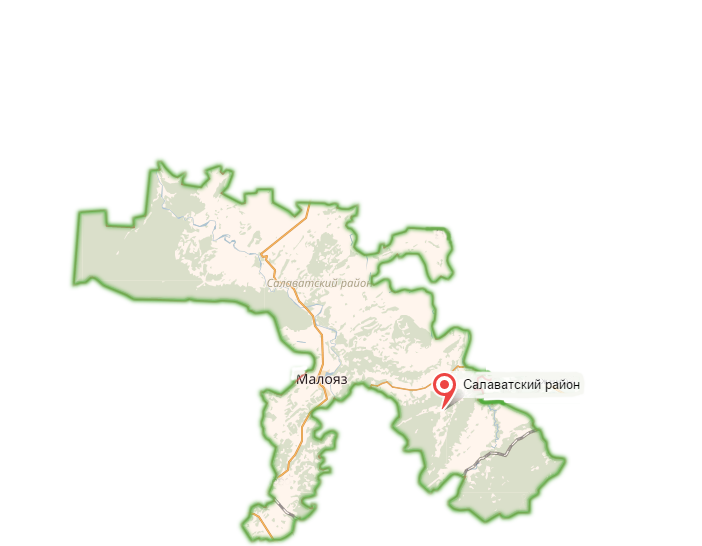 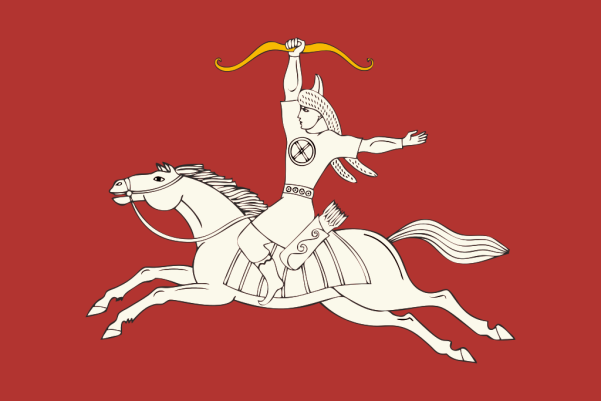 Салаватская районная организация ветеранов (пенсионеров)
«Выход на пенсию - это не конец пути. Это начало открытого шоссе».
В Салаватском районе проживают
 6584 человека пенсионного возраста
4226 женщин
2342 мужчин
Наши путешествия - души радость, сердца   отрада.                      Начинаются у родных ворот
Наши путешествия - души радость, сердца   отрада
Туймазы
Ауш-тау, Учалинский район
Наши путешествия - души радость, сердца   отрада
Красноуфимск, 2012 год
Красноуфимск, 2022 год
Наши путешествия - души радость, сердца   отрада
Янгантау
Театр «Нур»
Наши путешествия - души радость, сердца   отрада
Башкирский академический театр
Ботанический сад
Наши путешествия - души радость, сердца   отрада
Озеро Сарва
2013 год
Наши путешествия - души радость, сердца   отрада
Памятник Мустай Кариму
Источник Аулия
Наши путешествия - души радость, сердца   отрада
Башакадемтеатр
Географический «НОЛЬ» Уфы
Наши путешествия - души радость, сердца   отрада
Наши путешествия - души радость, сердца   отрада
Наши путешествия - души радость, сердца   отрада
Наши путешествия - души радость, сердца   отрада
Казанский Кремль, 2012 год
Красноуфимск, 2022 год
Наши путешествия - души радость, сердца   отрада
Наши путешествия - души радость, сердца   отрада
Наши путешествия - души радость, сердца   отрада
Город Учалы
Озеро Кандрыкуль
Экскурсии. Литературные знакомства.
Учалы.Рамзиля Хисаметдинова
Зилим-Караново. Мажит Гафури
Экскурсии. Литература и поэзия.
Уфа. А.С.Пушкин
Уфа. Мустай Карим